COO Krapinske Toplice
Ljudevita Gaja 2b
49217 Krapinske Toplice
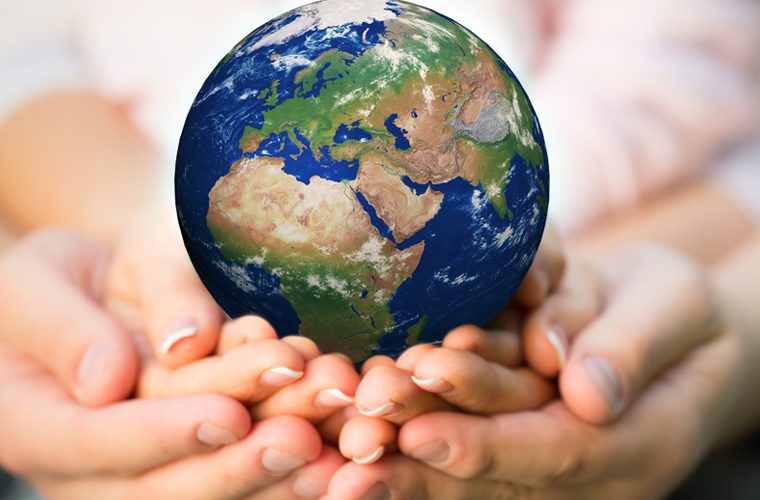 Dan planete  Zemlje
I moja kaplja pomaže ga tkati
Željka Šoštar, mag.rehab.educ
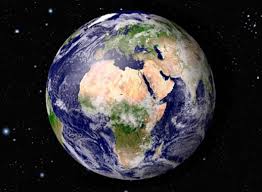 Dan planete Zemlje
obilježava se 22. travnja u više od 150 zemalja širom svijeta
namjera je da se ljude širom svijeta podsjeti na problem zagađenja okoliša i na potrebu za očuvanjem prirode
svatko od nas može doprinijeti očuvanju okoliša
Željka Šoštar, mag.rehab.educ
Odvajanje otpada je ponosan čin zaštite okoliša. 
Recikliranje, ponovna upotreba i smanjenje 
otpada započinju s odvajanjem i razumijevanjem 
što znači odgovorno ponašanje prema otpadu i 
okolišu.
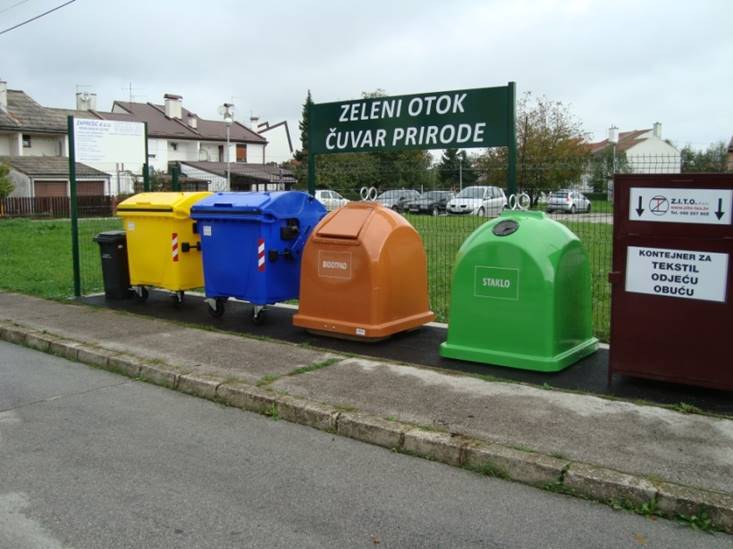 Željka Šoštar, mag.rehab.educ
PlavA
 KANTA
Plave vreće i kante namijenjene su za
odlaganje  

PAPIRA  I KARTONA.
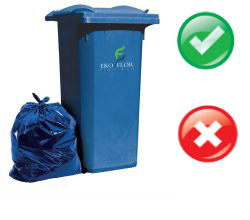 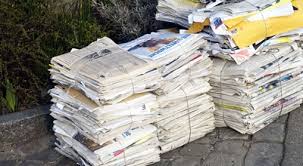 Željka Šoštar, mag.rehab.educ
Kante i vreće žute boje 
služe odlaganju 
PLASTIKE I TETRA-PAKA.
ŽUTA KANTA
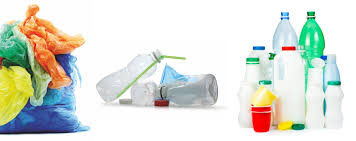 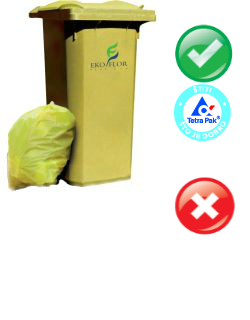 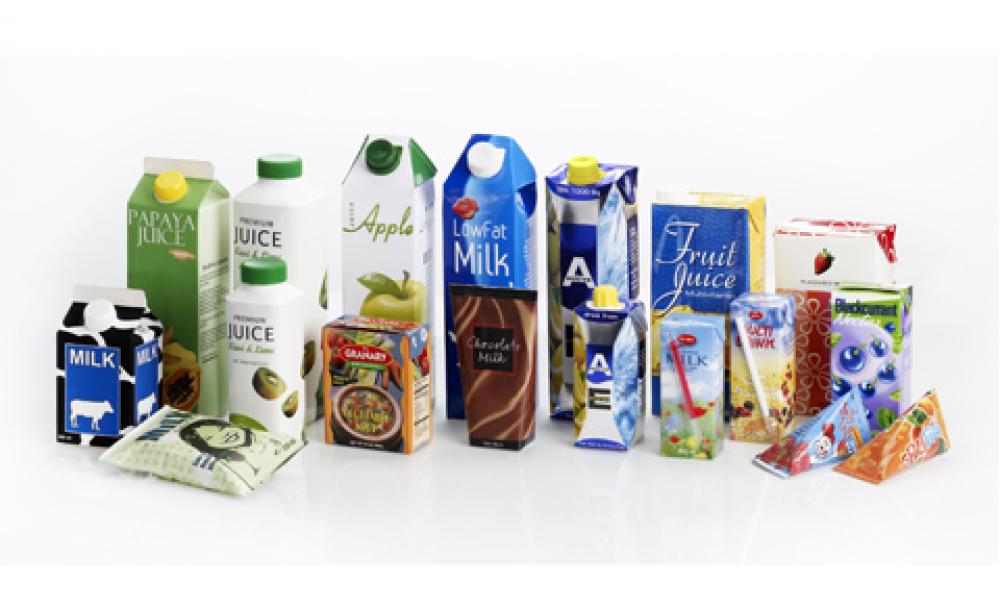 Željka Šoštar, mag.rehab.educ
Kanta za miješani otpad koji nejde
u plavi ili žuti spremnik 
ili ga niste odnijeli na zelene otoke
ili reciklažno dvorište. 
Vrlo je važno 
pripaziti da se u taj spremnik 
NE ODLAŽE OPASAN OTPAD!
ZELENA
 KANTA
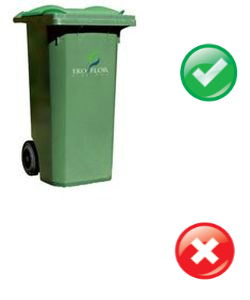 Željka Šoštar, mag.rehab.educ
Zeleni otoci su mjesta na javnim površinama 
gdje se nalaze spremnici za razvrstavanje otpada.
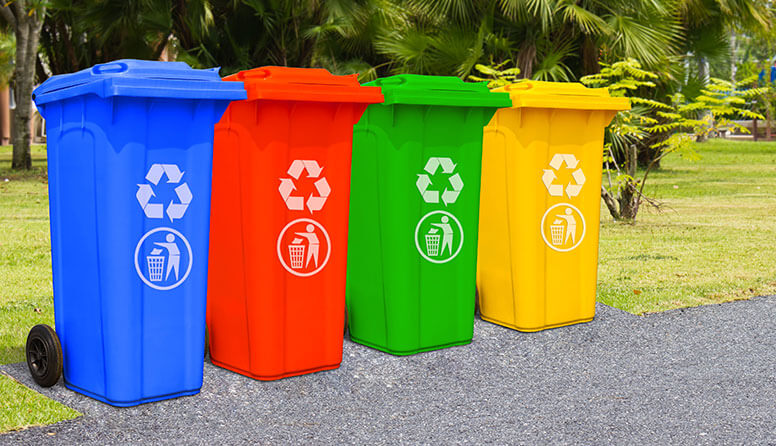 Željka Šoštar, mag.rehab.educ
U reciklažnom dvorištu, zelena kanta služi za
odlaganje stakla.
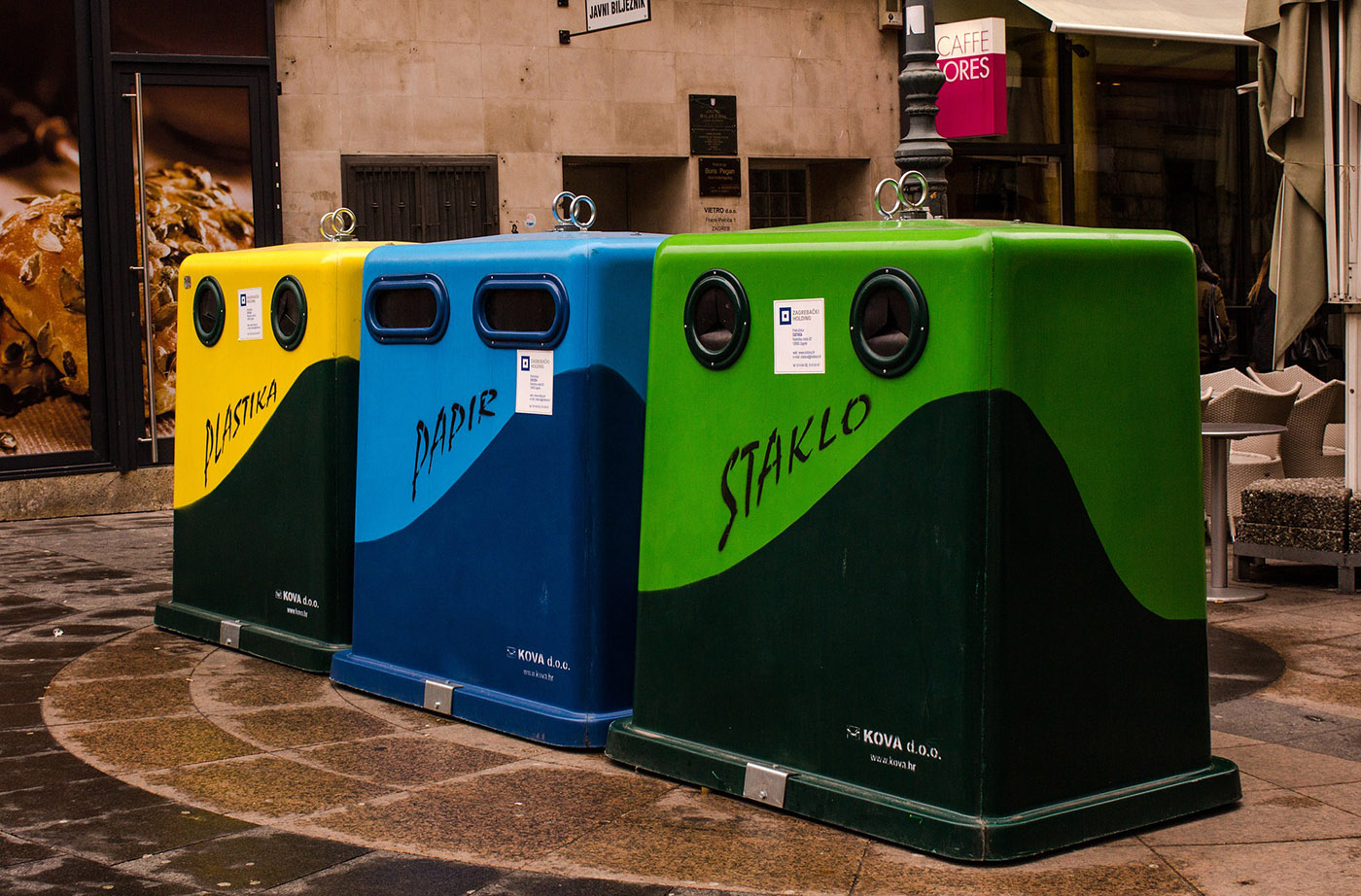 Željka Šoštar, mag.rehab.educ
Većina predmeta koje koristimo kod kuće mogu
se ponovno upotrijebiti ili reciklirati.
I ti možeš kod kuće napraviti nove predmete od
starih. Evo nekoliko ideja!  

Držač četkica za zube 
od plastičnih čepova.
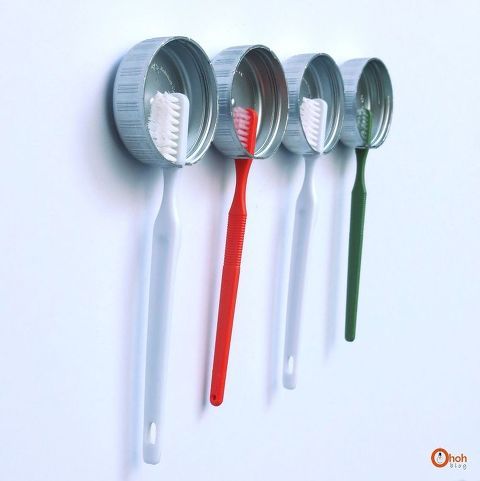 Željka Šoštar, mag.rehab.educ
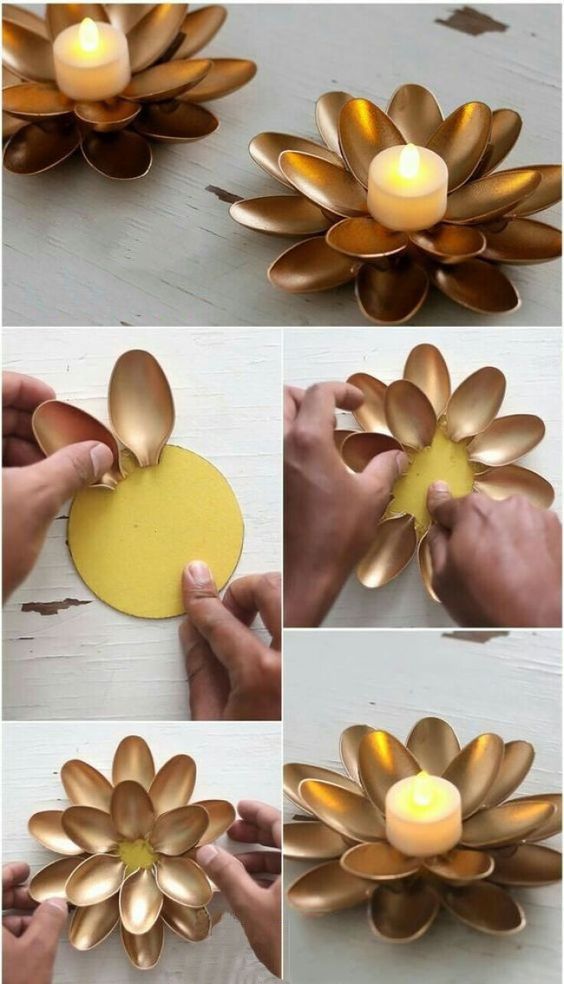 Ukrasni stalak za svijeće od 
plastičnih žlica.
Željka Šoštar, mag.rehab.educ
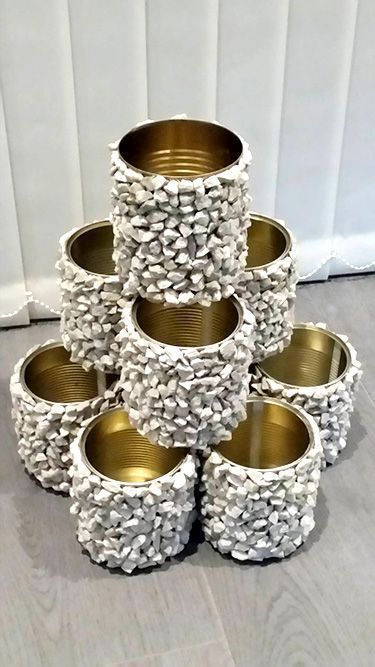 Limenke ukrašene kamenčićima 
-  možeš u njih staviti olovke
ili kistove!
Željka Šoštar, mag.rehab.educ
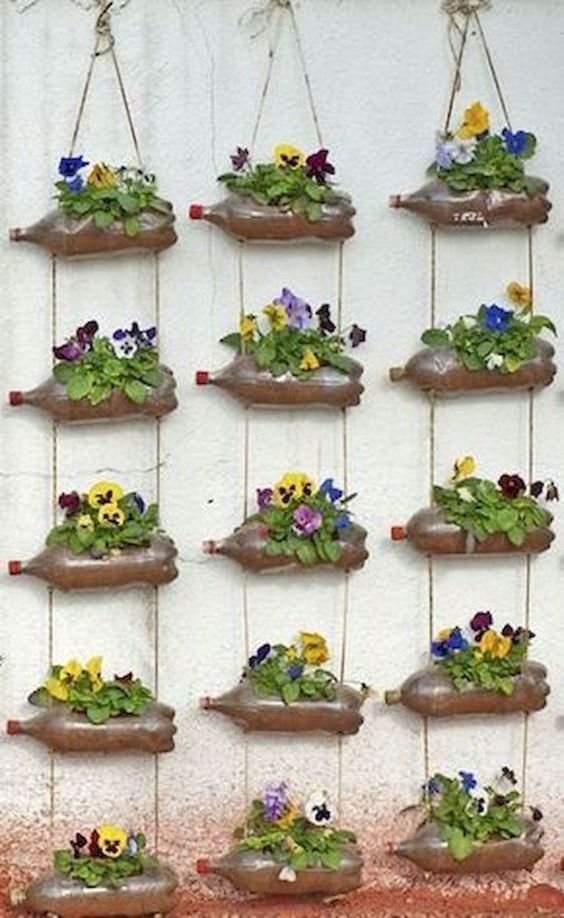 Tegle za cvijeće
od plastičnih boca.
Željka Šoštar, mag.rehab.educ
Očuvati okoliš možeš i ako štediš vodu i energiju.

Dok pereš zube zatvori vodu!
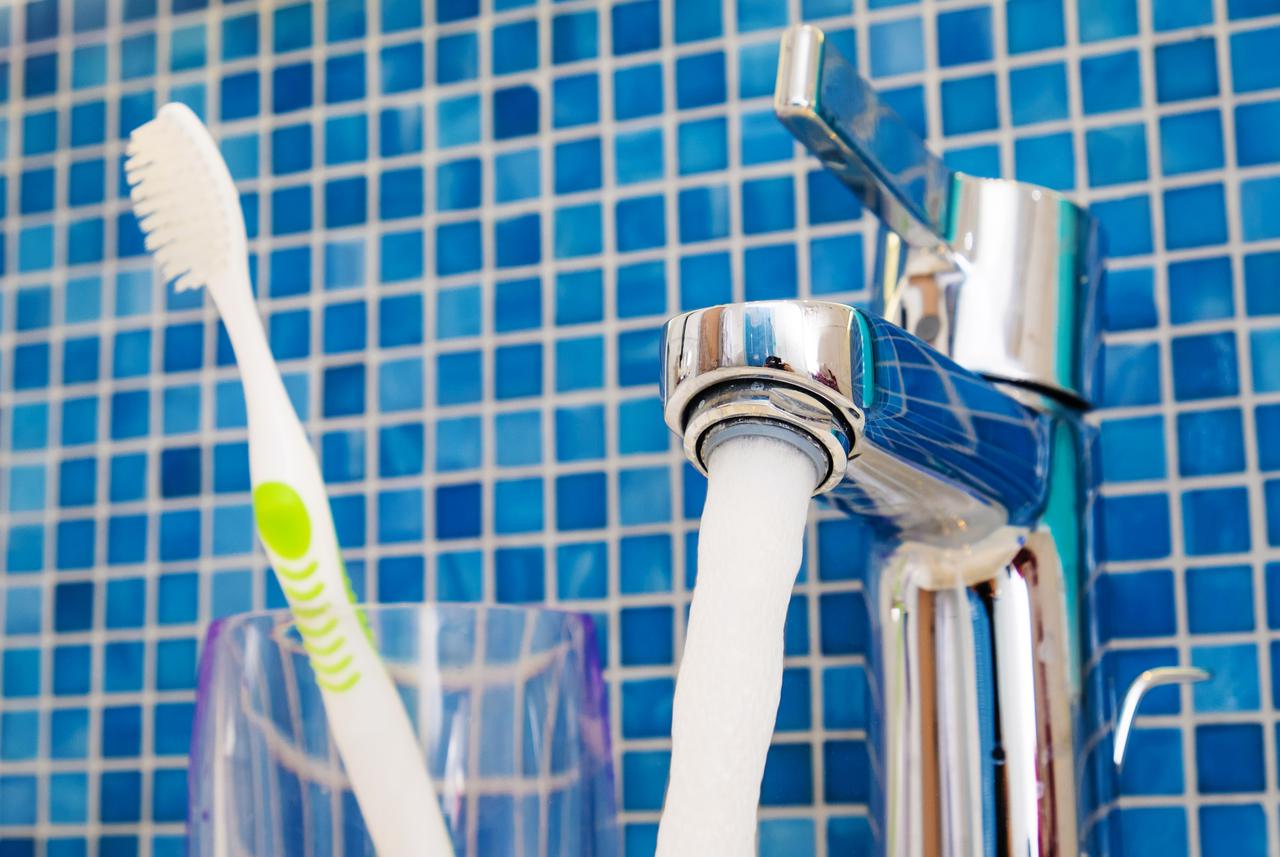 Željka Šoštar, mag.rehab.educ
Za pranje ruku smanji mlaz vode!
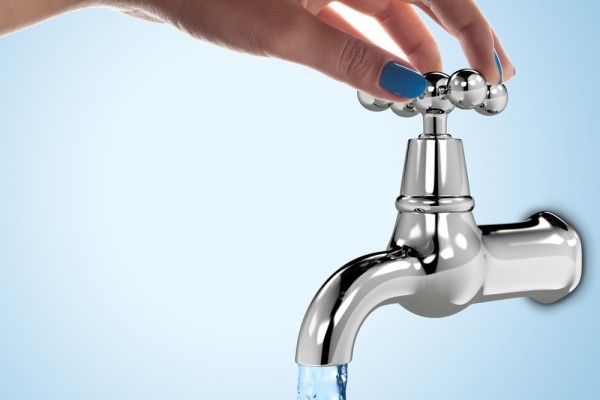 Željka Šoštar, mag.rehab.educ
Gasi svjetlo danju i u prostorijama u kojima ne
boraviš!
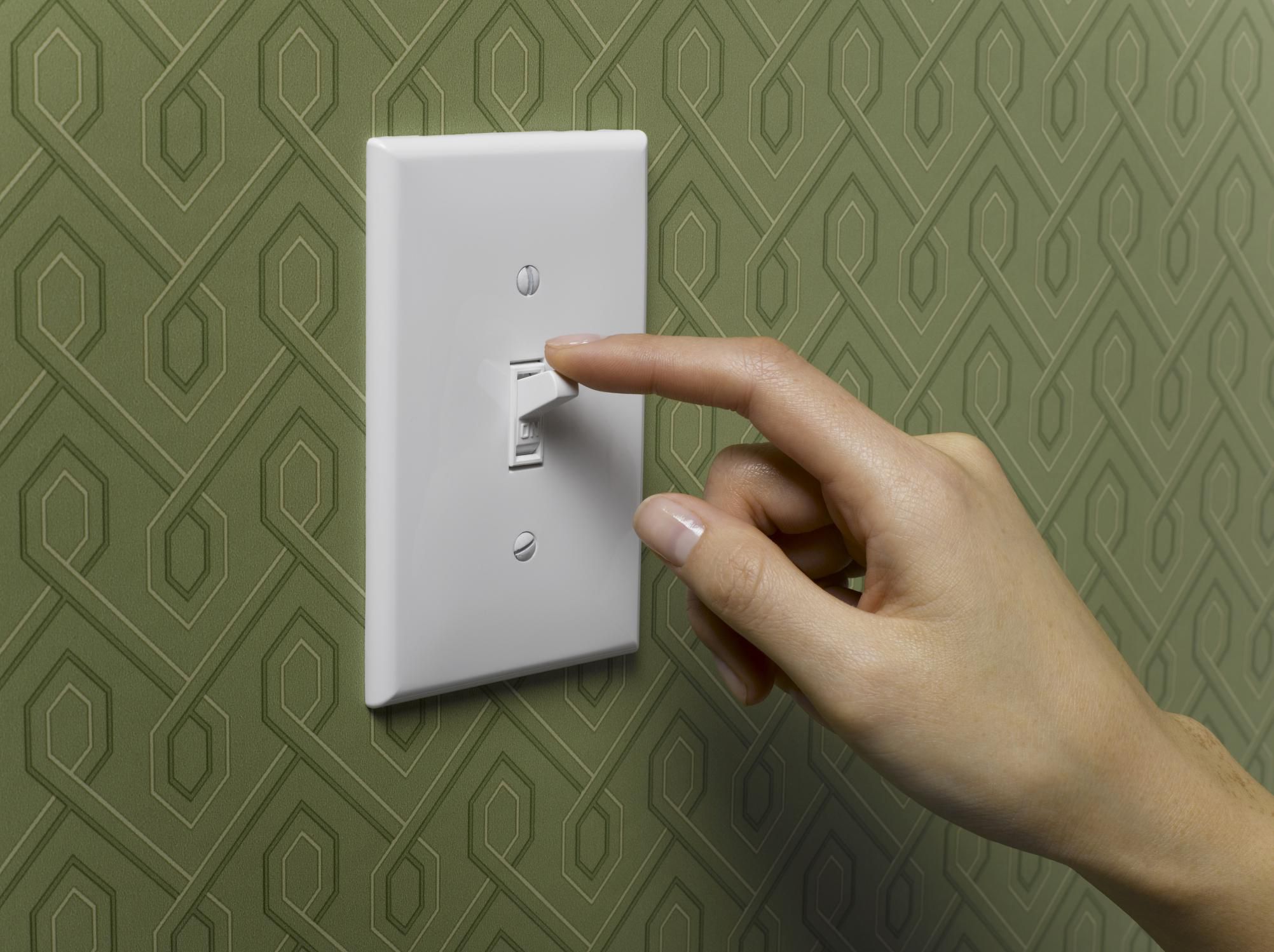 Željka Šoštar, mag.rehab.educ
Ugasi TV kada ga ne gledaš! 





Ugasi radio ako ga ne slušaš!
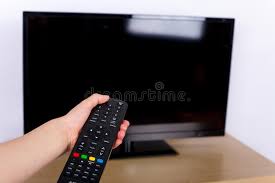 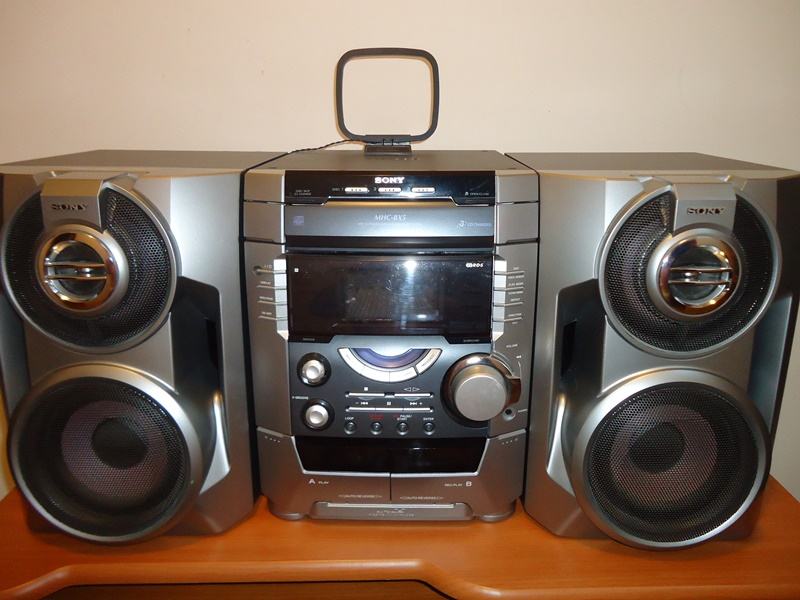 Željka Šoštar, mag.rehab.educ
Koristi platnene vrećice za kupovinu umjesto
plastičnih!
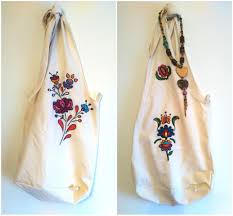 Željka Šoštar, mag.rehab.educ
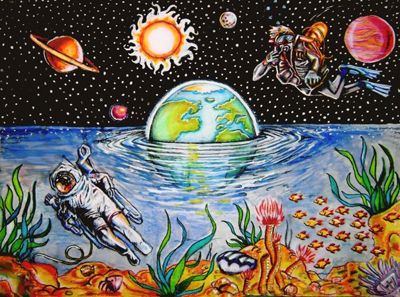 HVALA NA PAŽNJI!
Željka Šoštar, mag.rehab.educ